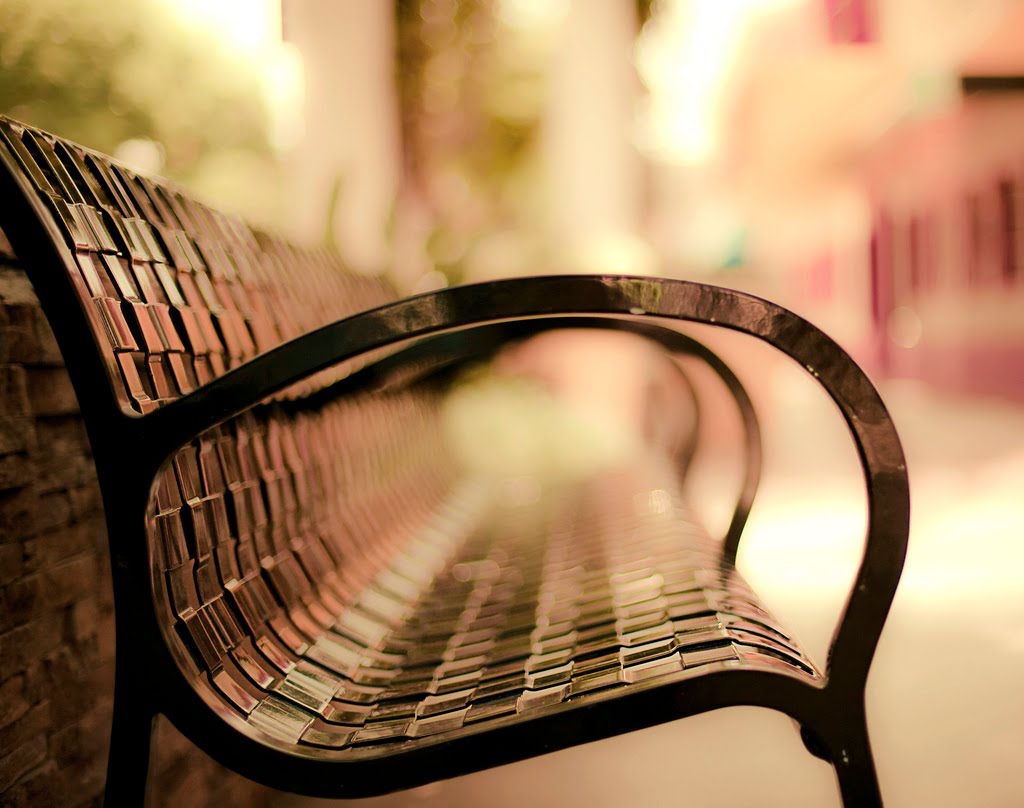 Draw Near to God 
and He will draw near to you
James 4:8
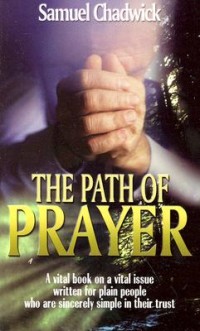 Waiting on God
Jan. 15 - Feb. 4
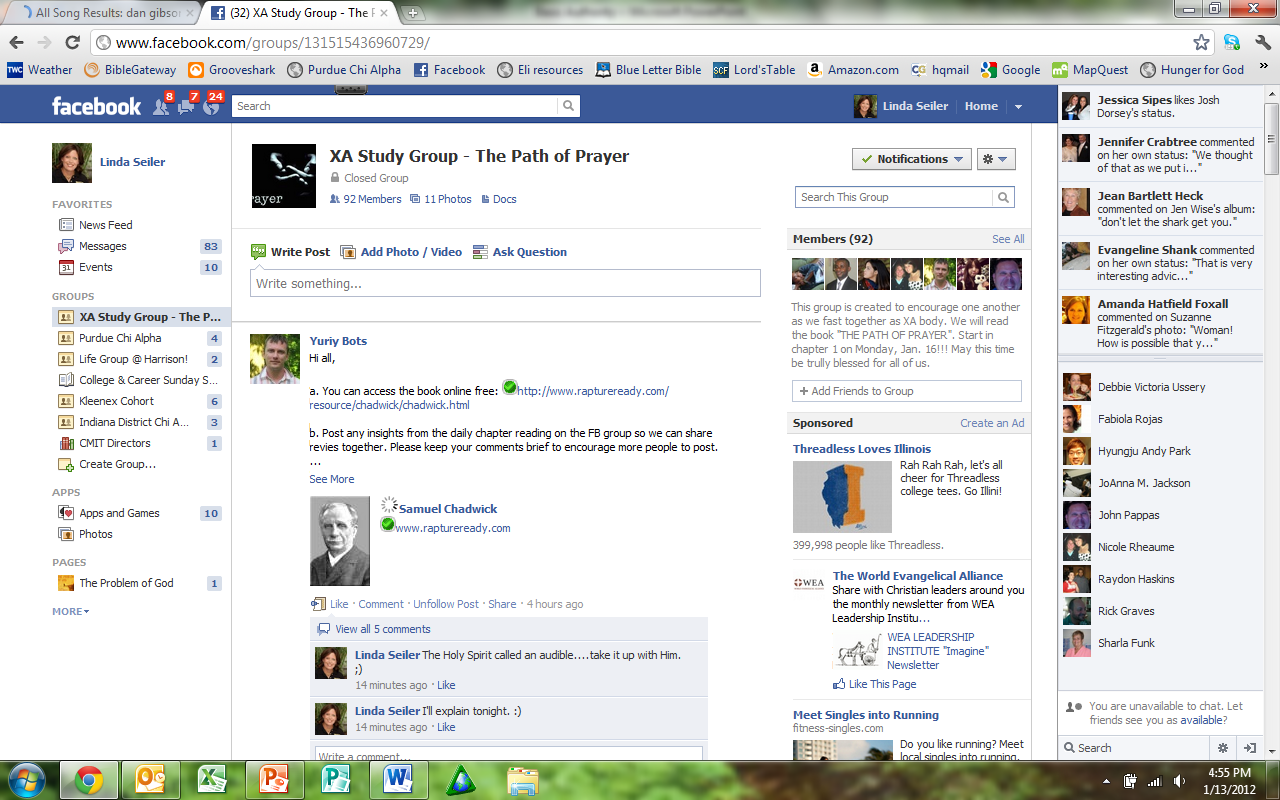 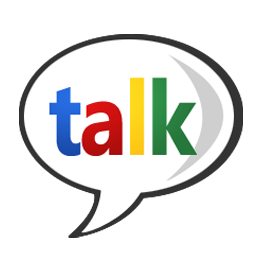 triad
s
Name/major/hometown

What are you most looking forward to in 2012?

Share about a time when you were a little kid and you did something you knew was wrong and didn’t want to tell anyone about it.
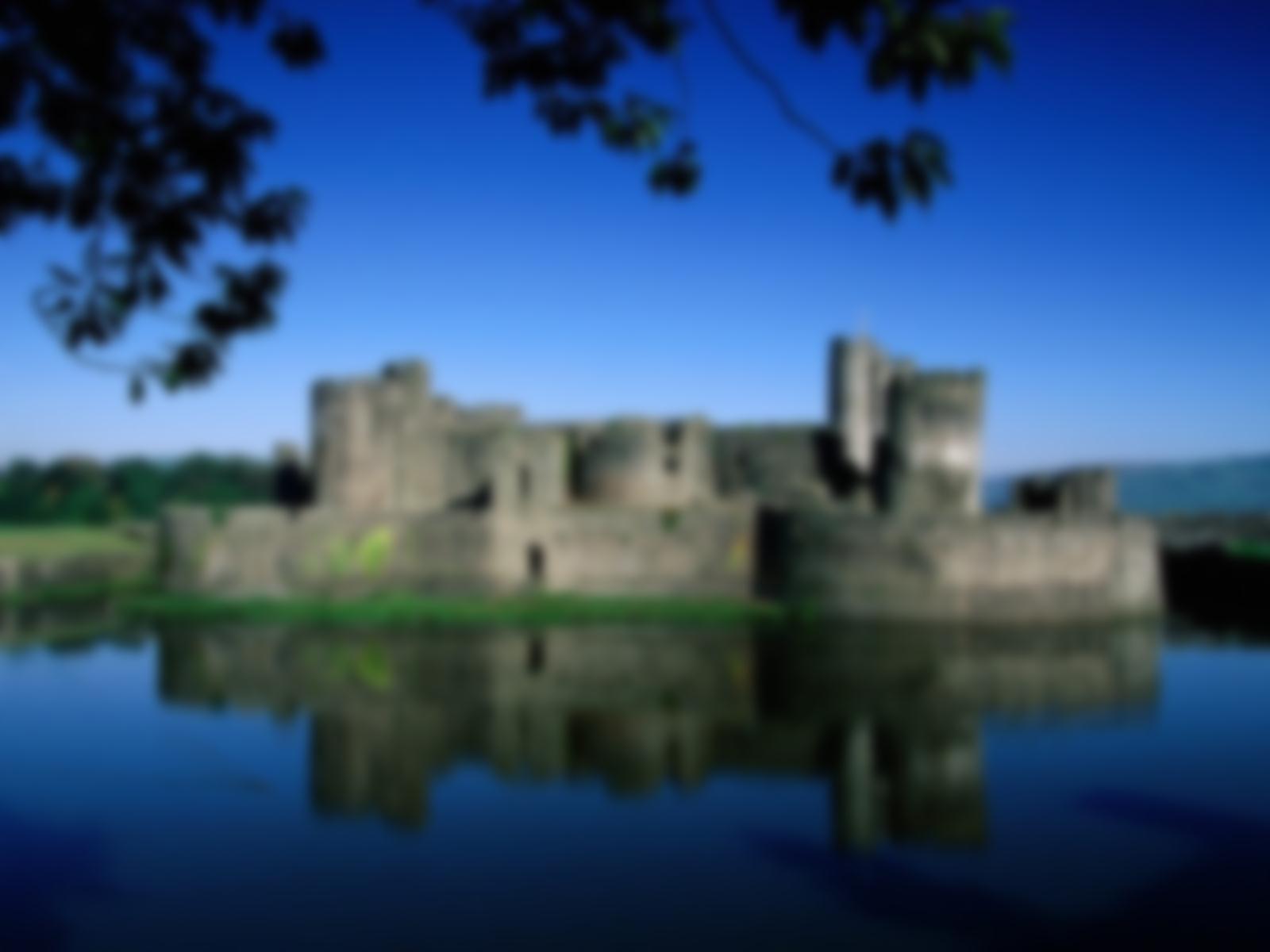 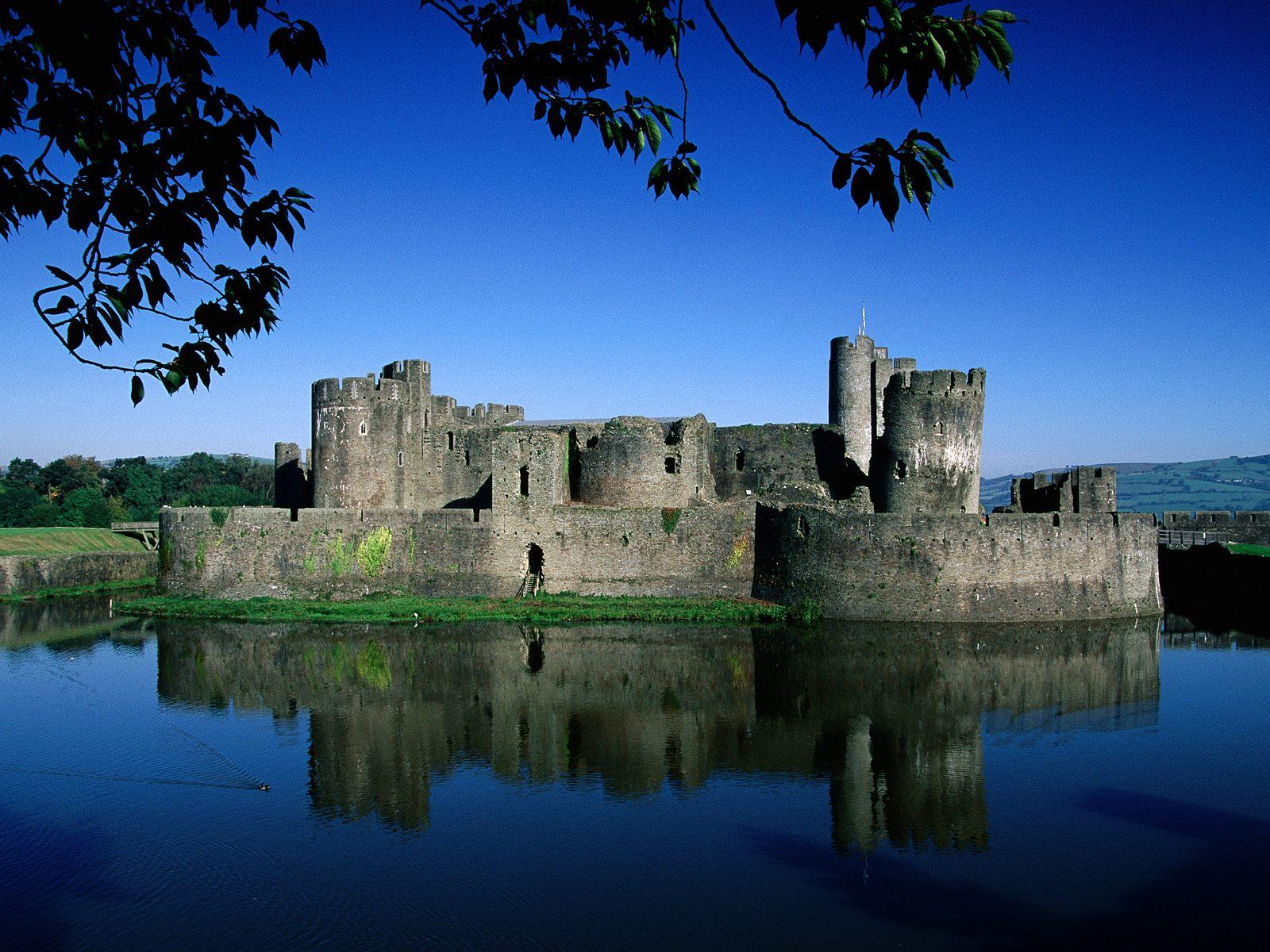 The Kingdom of God
Authority
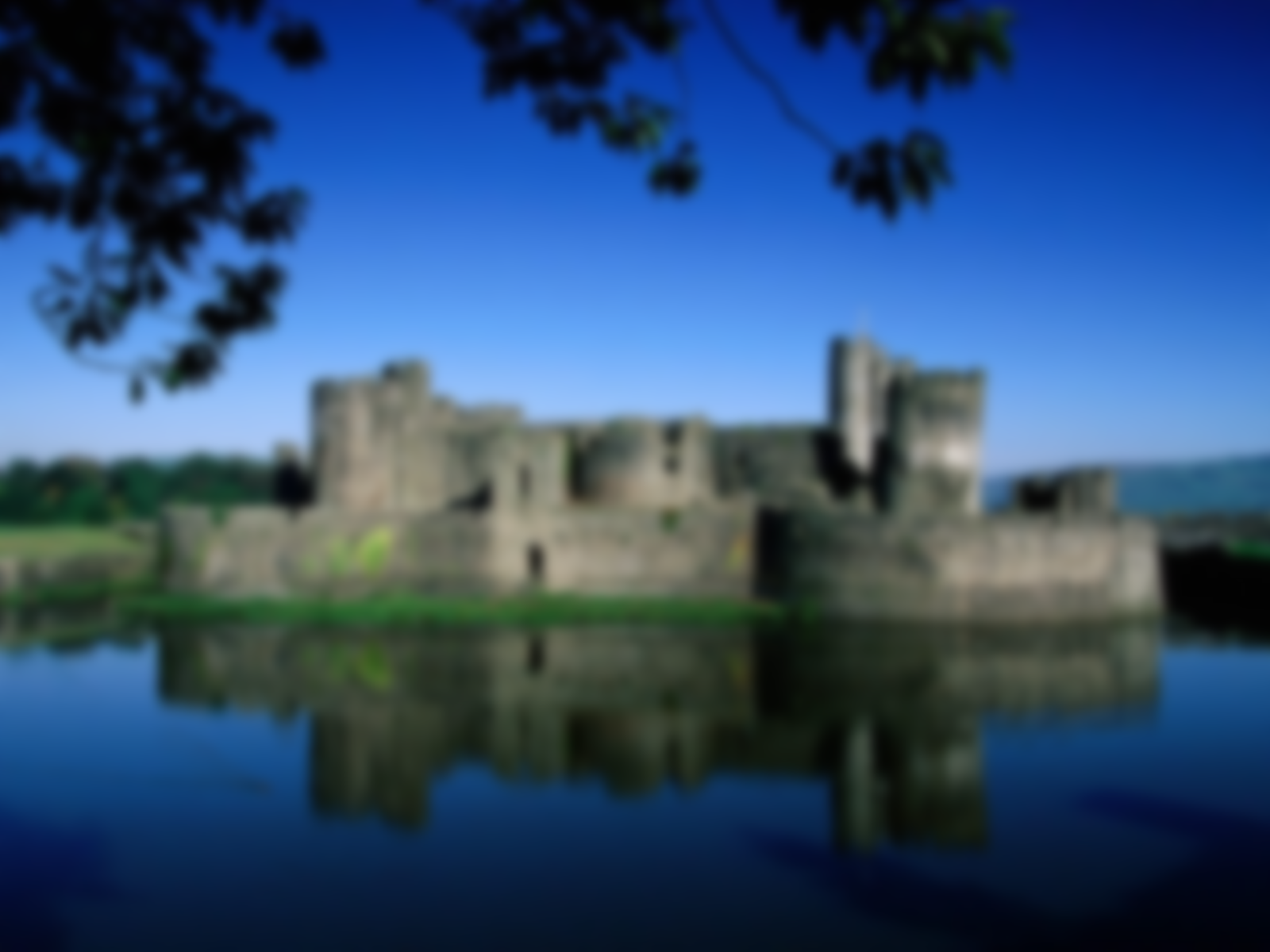 Why we hate authority:
Don’t understand Kingdom principle
Authority abused & never corrected
Don’t WANT an authority over us!
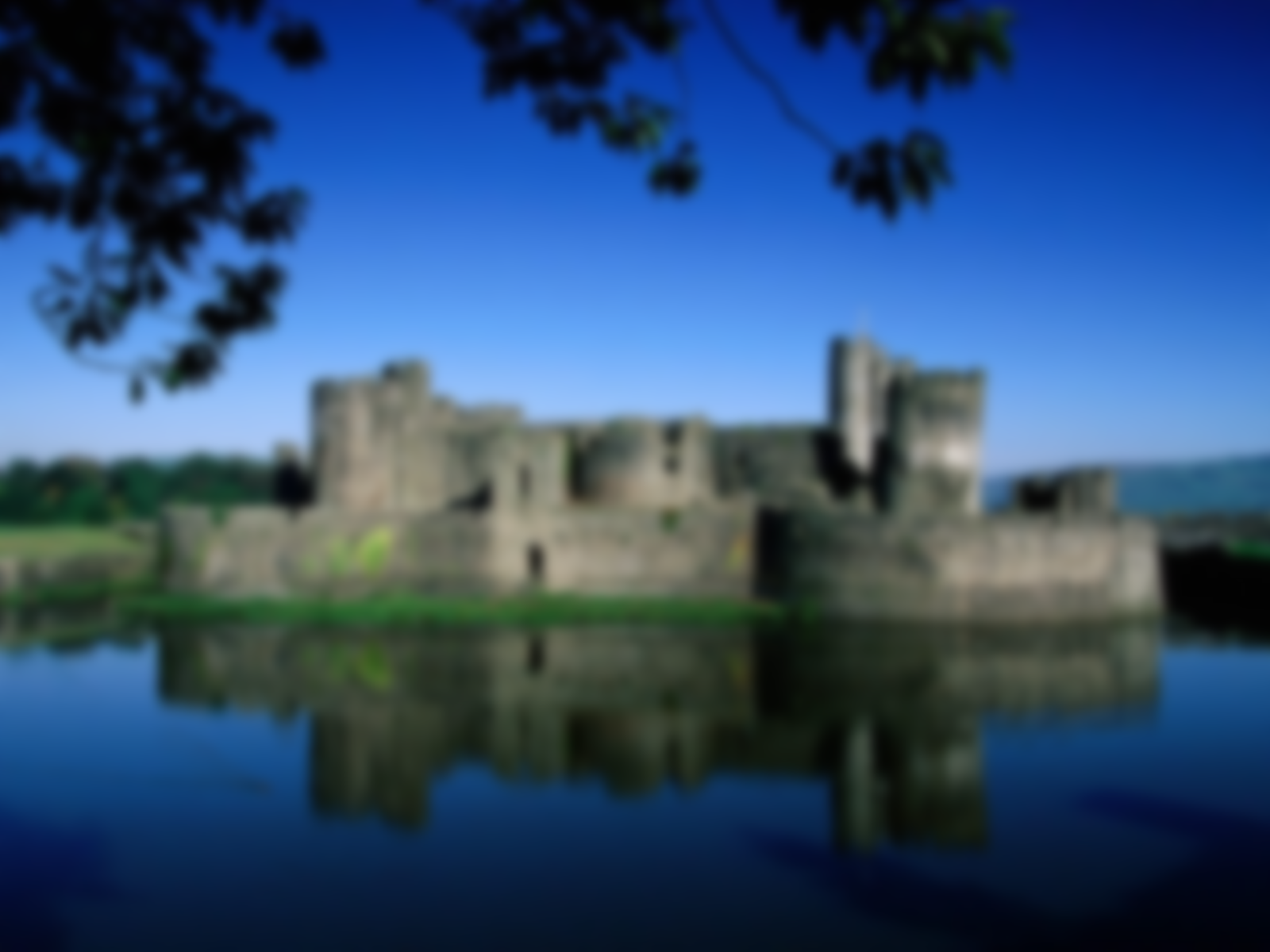 Questions
Where does authority come from?
Does God require blind obedience, or is obedience conditional?
Is there a difference between obeying and submitting?
What does it mean to honor your parents?
What do I do if I know something is God’s will and my authority advises me against it?
What if my authority is unsaved or downright evil—do I still have to submit?
What if an authority tells me to do something wrong?
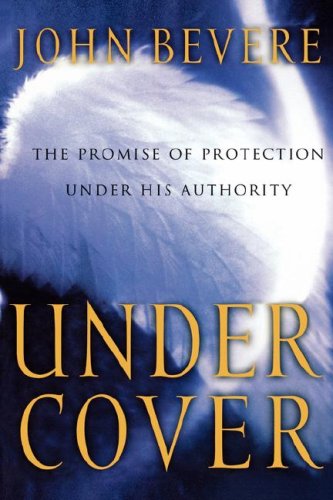 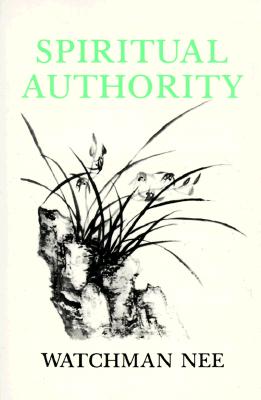 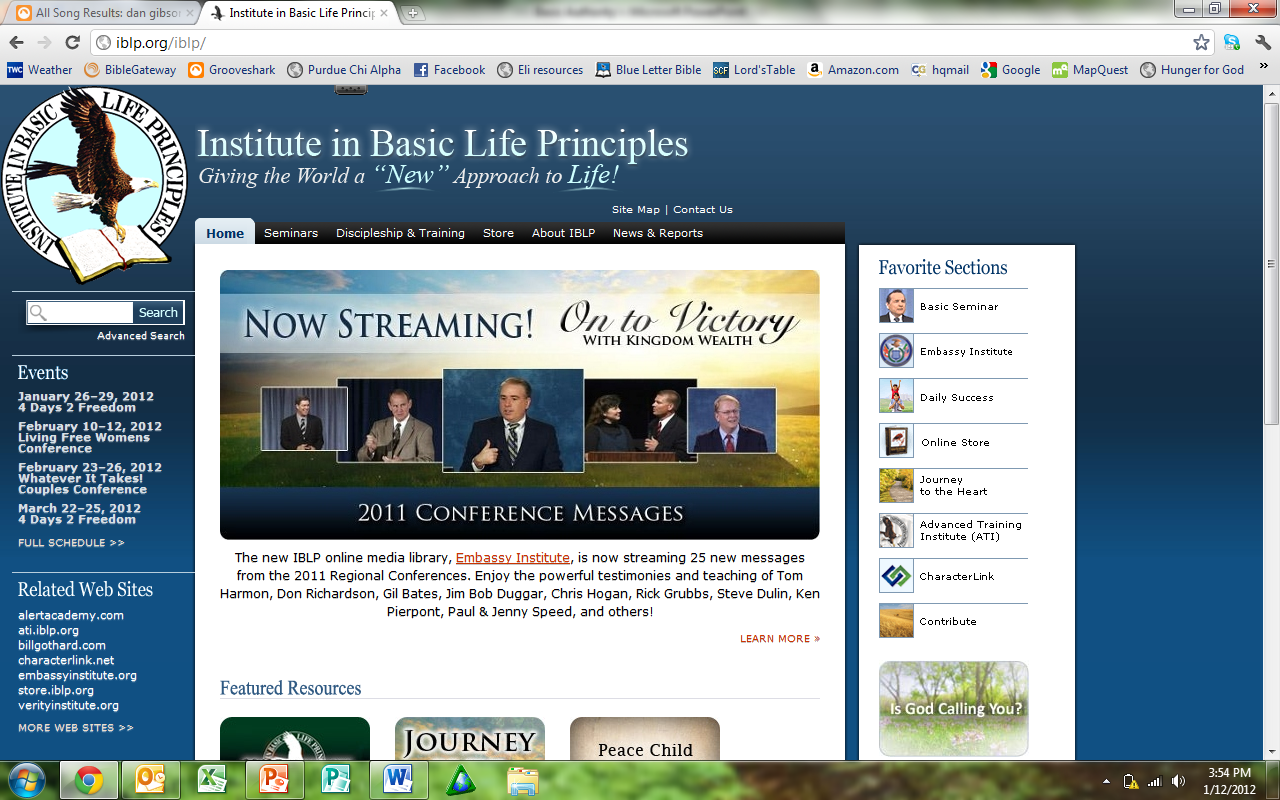 June 2012
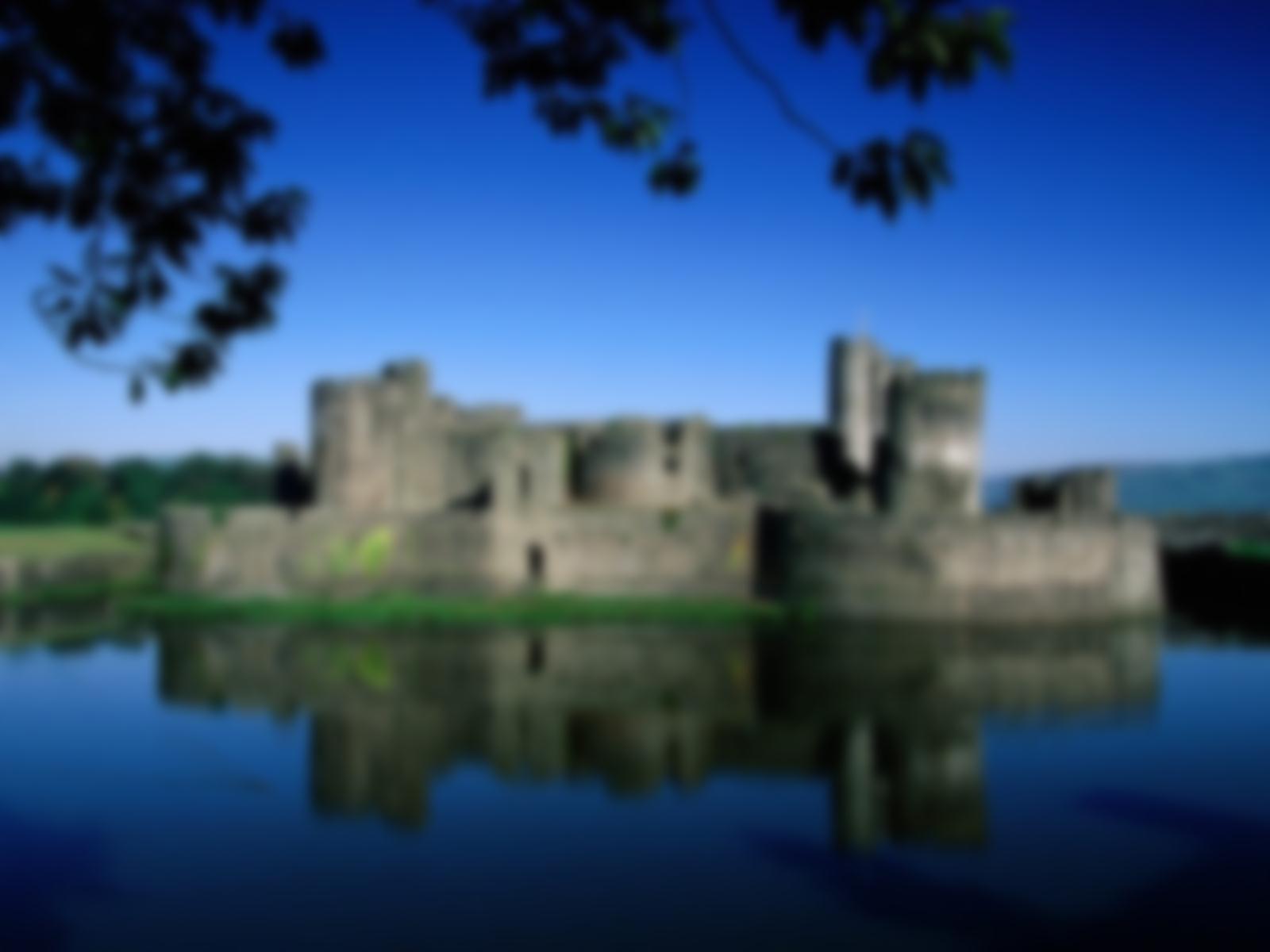 Genesis 3
(around page 2 in visitor Bibles)
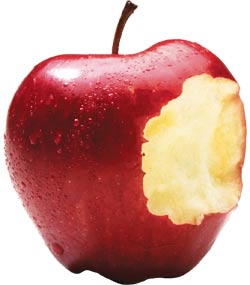 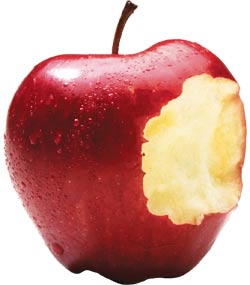 If you don’t believe God is good, 
you will be 
AFRAID of Him 
(and of authority in general).
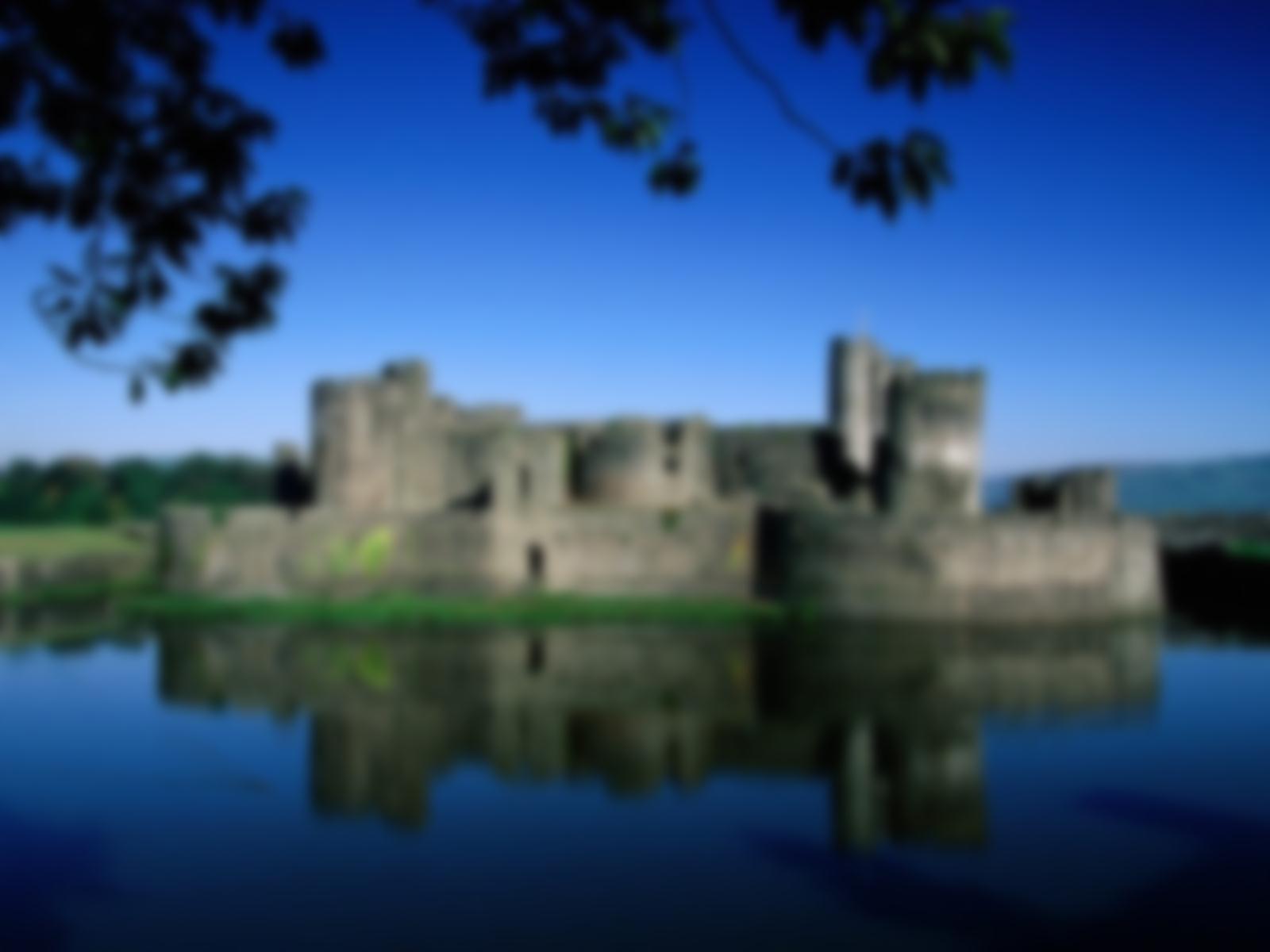 Free Will
Will you trust God with obedience instead of trusting your own reason?
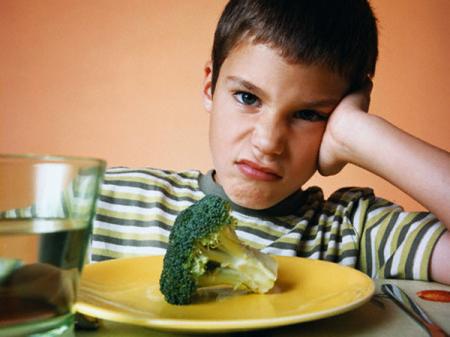 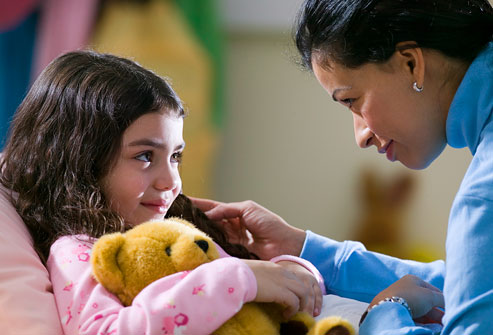 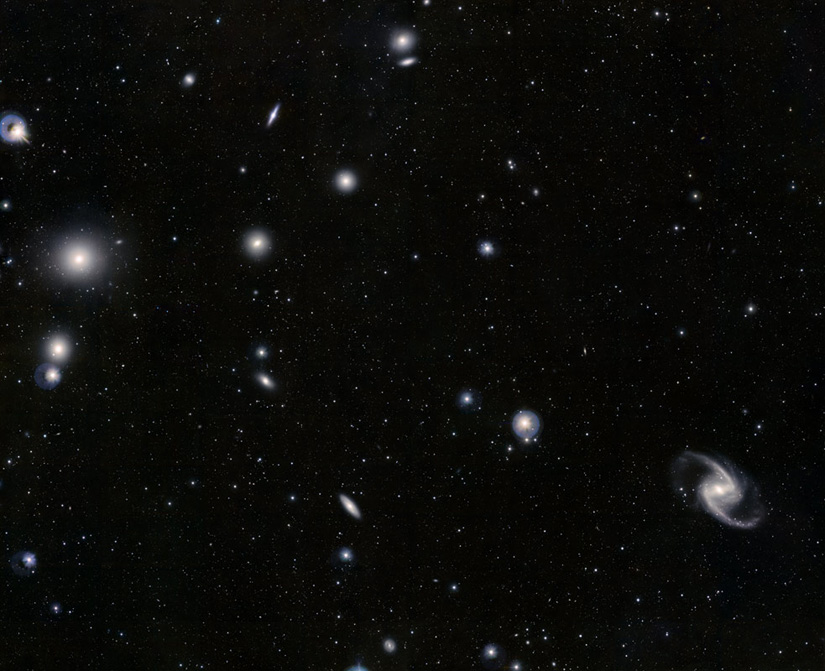 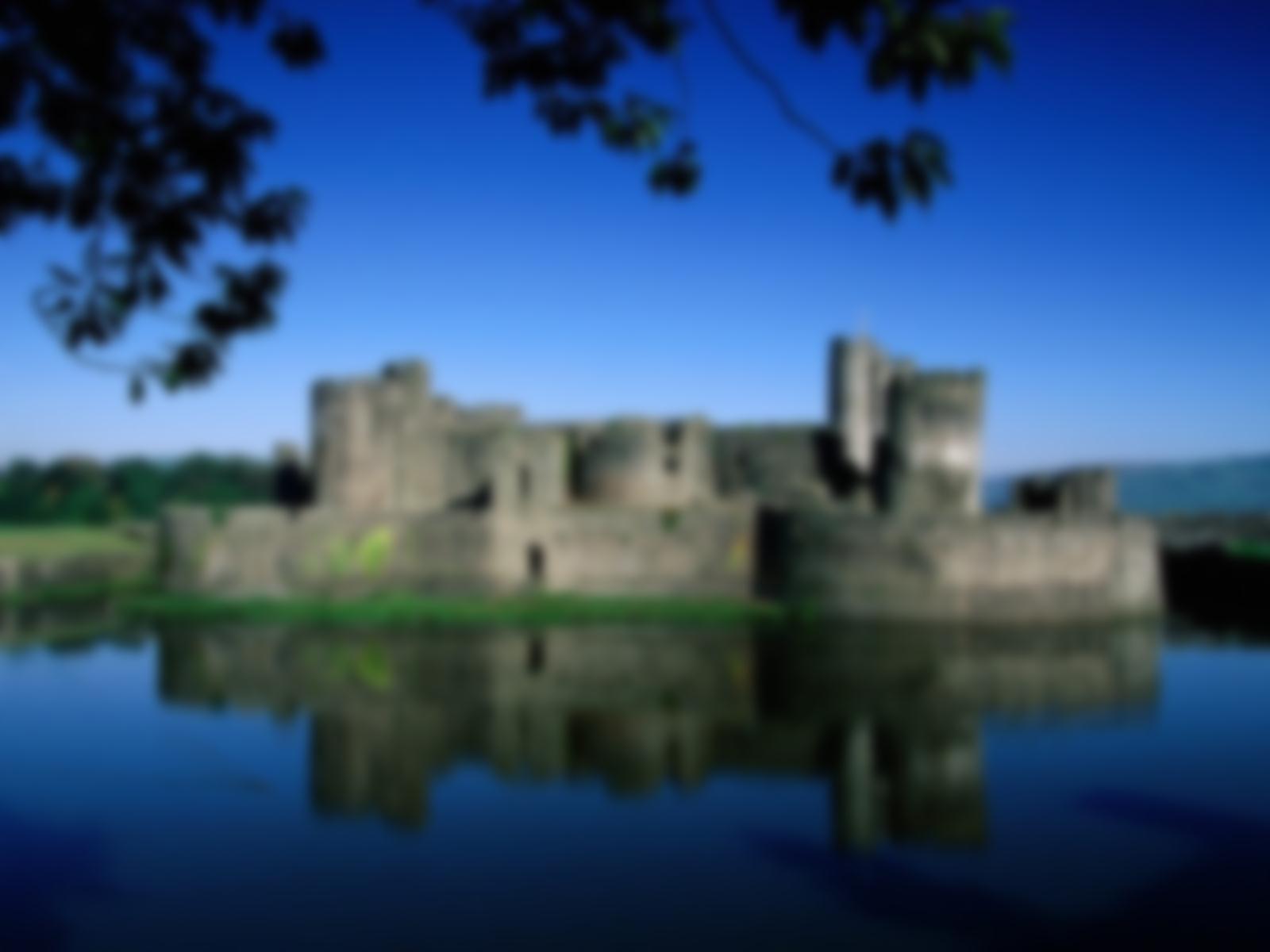 It’s safe to obey God instead of trusting your limited human reason because…

He’s good
He’s smarter than you are
He has already “reasoned it out” so you don’t have to!
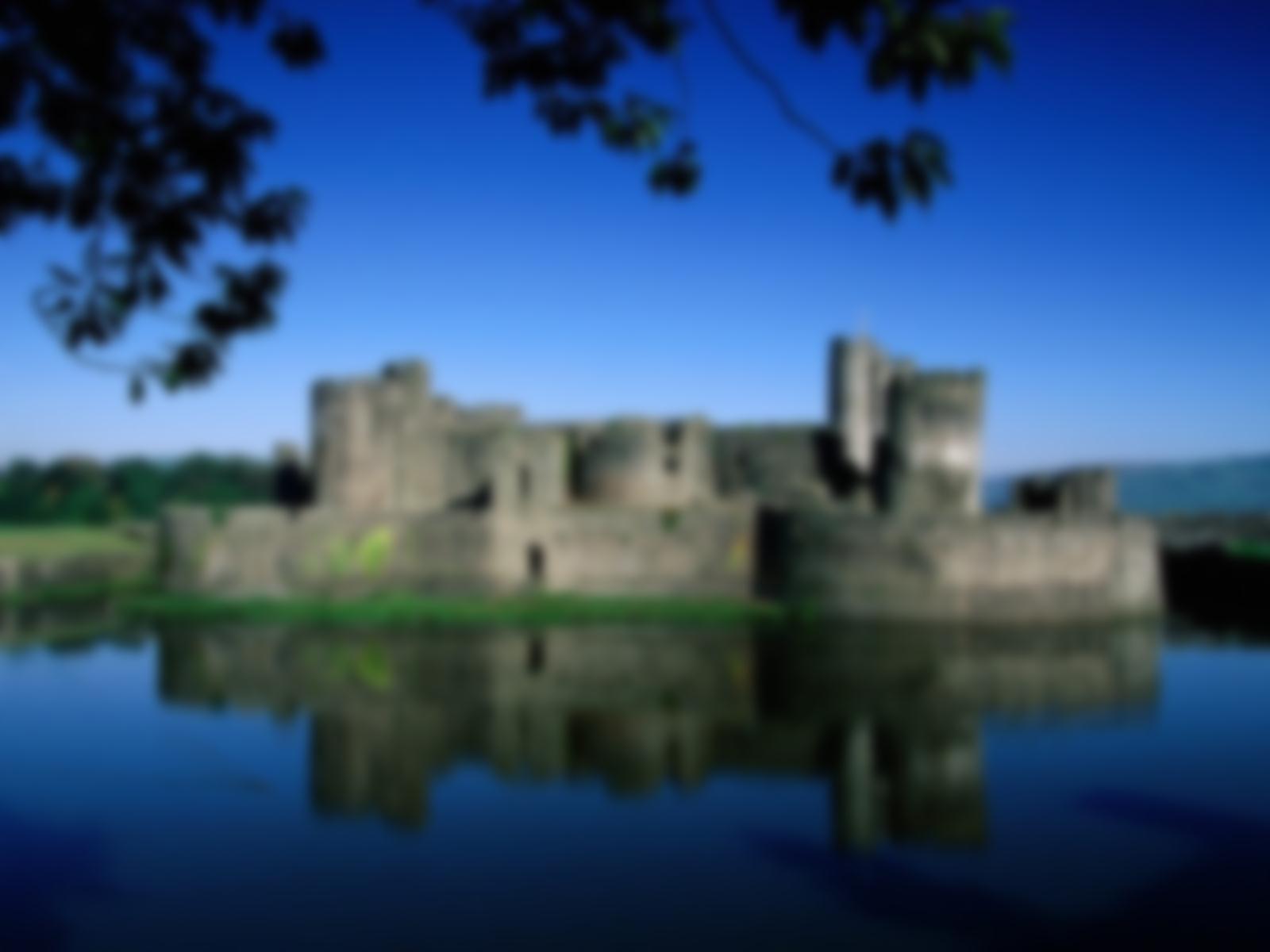 Romans 13:1-2
Everyone must submit himself to the governing authorities, for there is no authority except that which God has established. The authorities that exist have been established by God. 
Consequently, he who rebels against the authority is rebelling against what God has instituted, and those who do so will bring judgment on themselves.
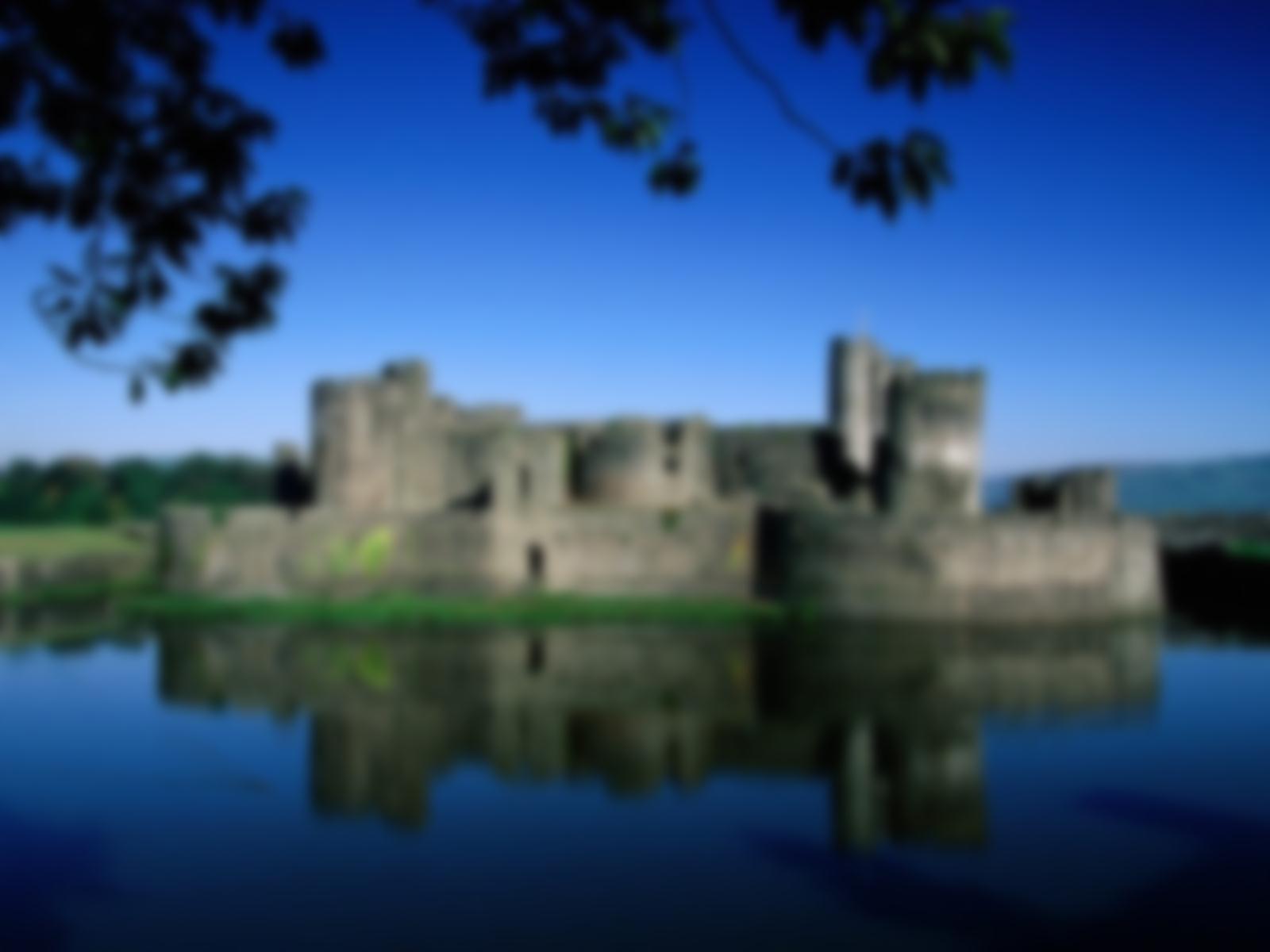 God and His delegated authority are inseparable.

If you touch authority, you touch God.
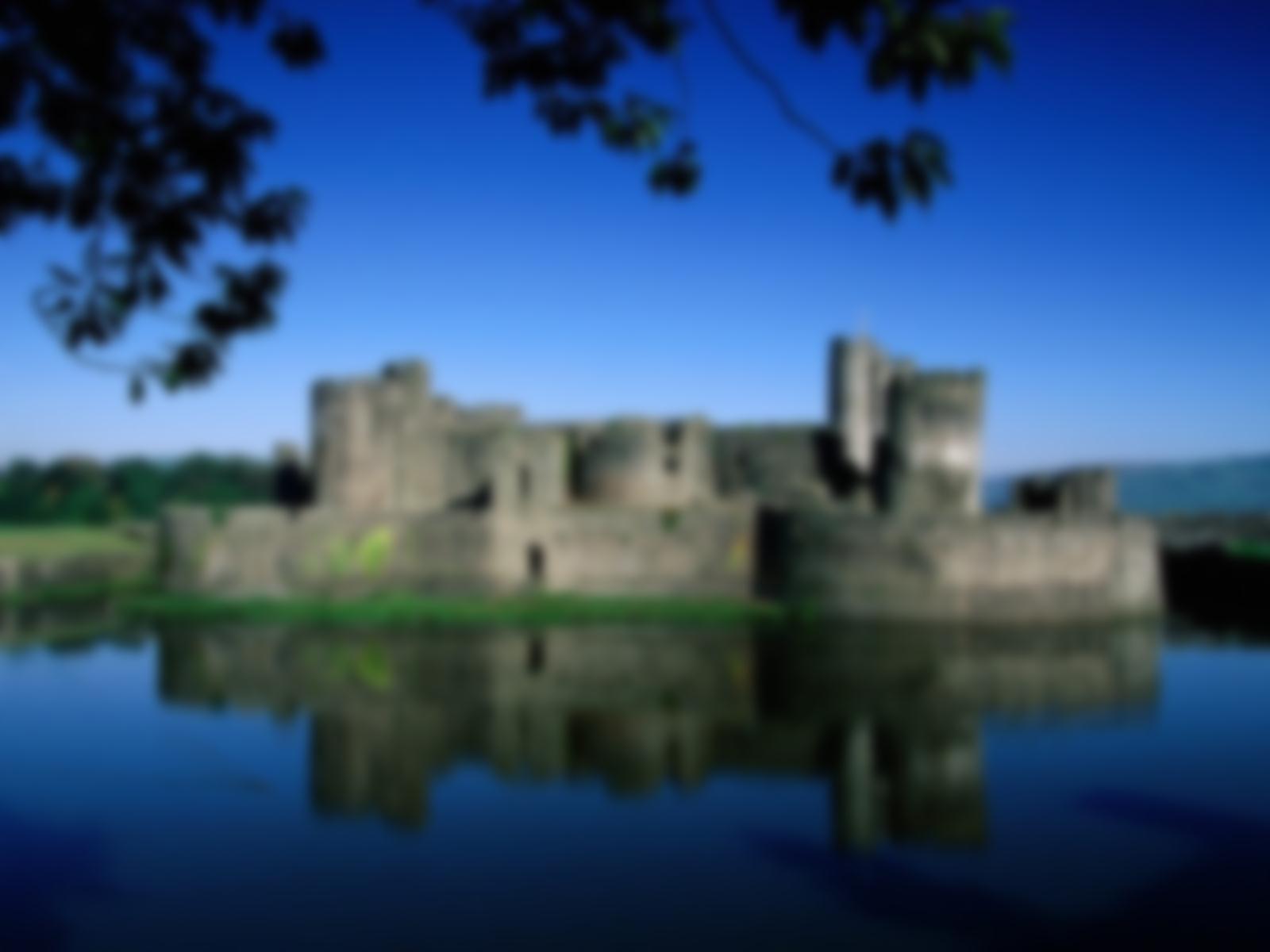 “Our entire relationship with God is regulated by whether or not we have met authority.  If we have, then we shall encounter authority everywhere, and being thus restrained by God we can begin to be used by Him.”  
	—Watchman Nee, Spiritual Authority
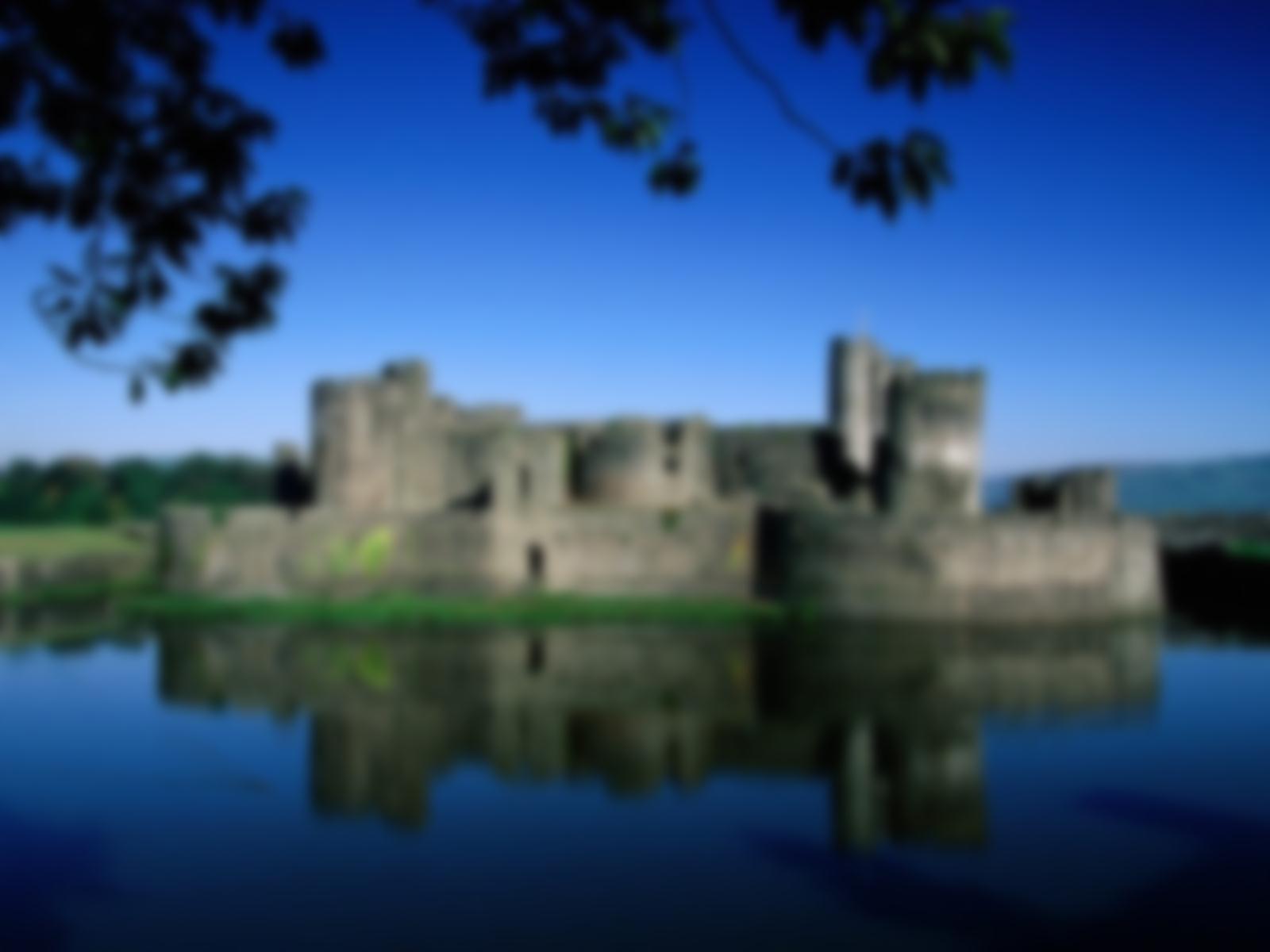 Types of Delegated Authority
Family
Government
Church
Business
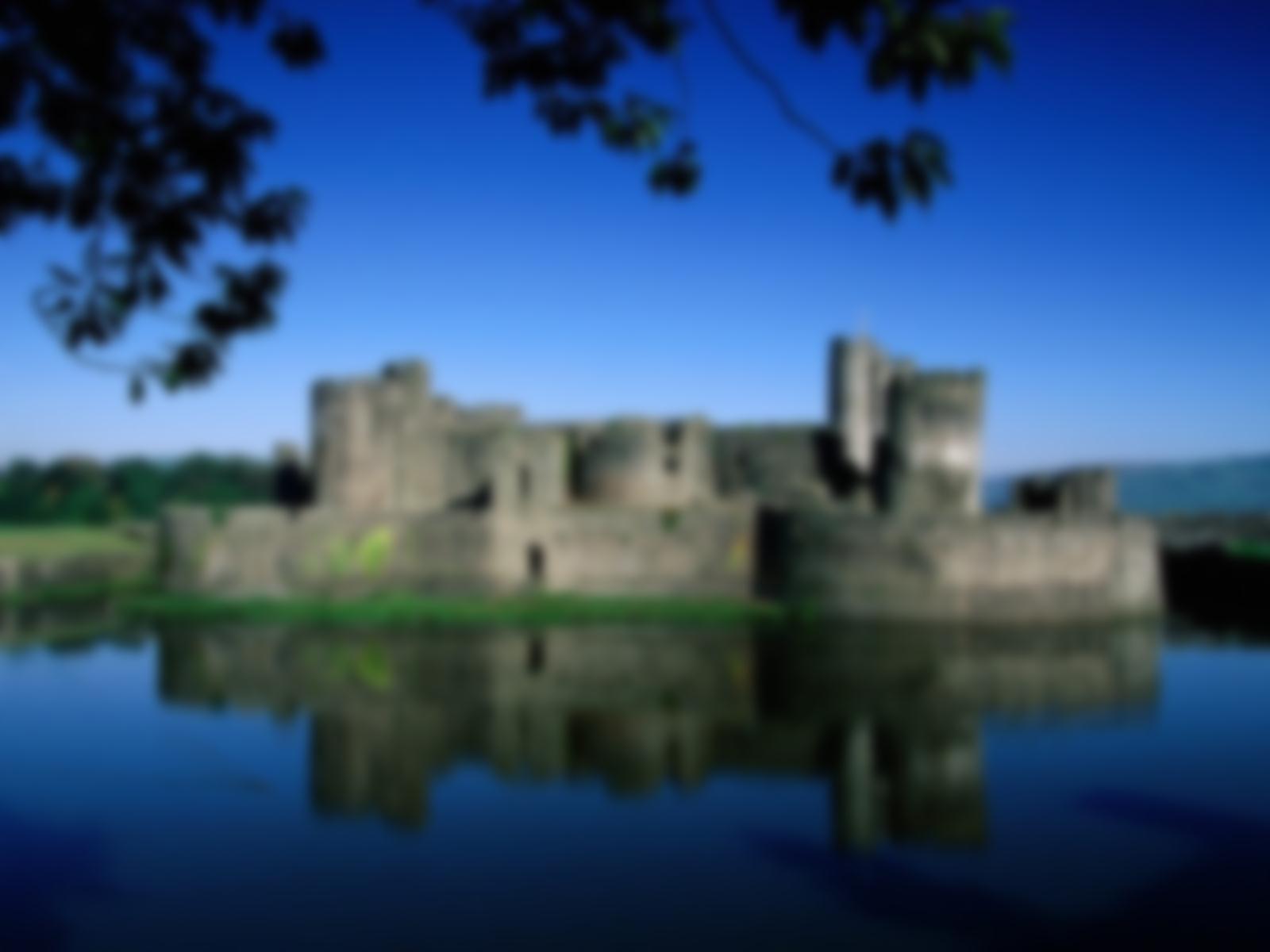 Purpose of Delegated Authority
Grow you in wisdom & character
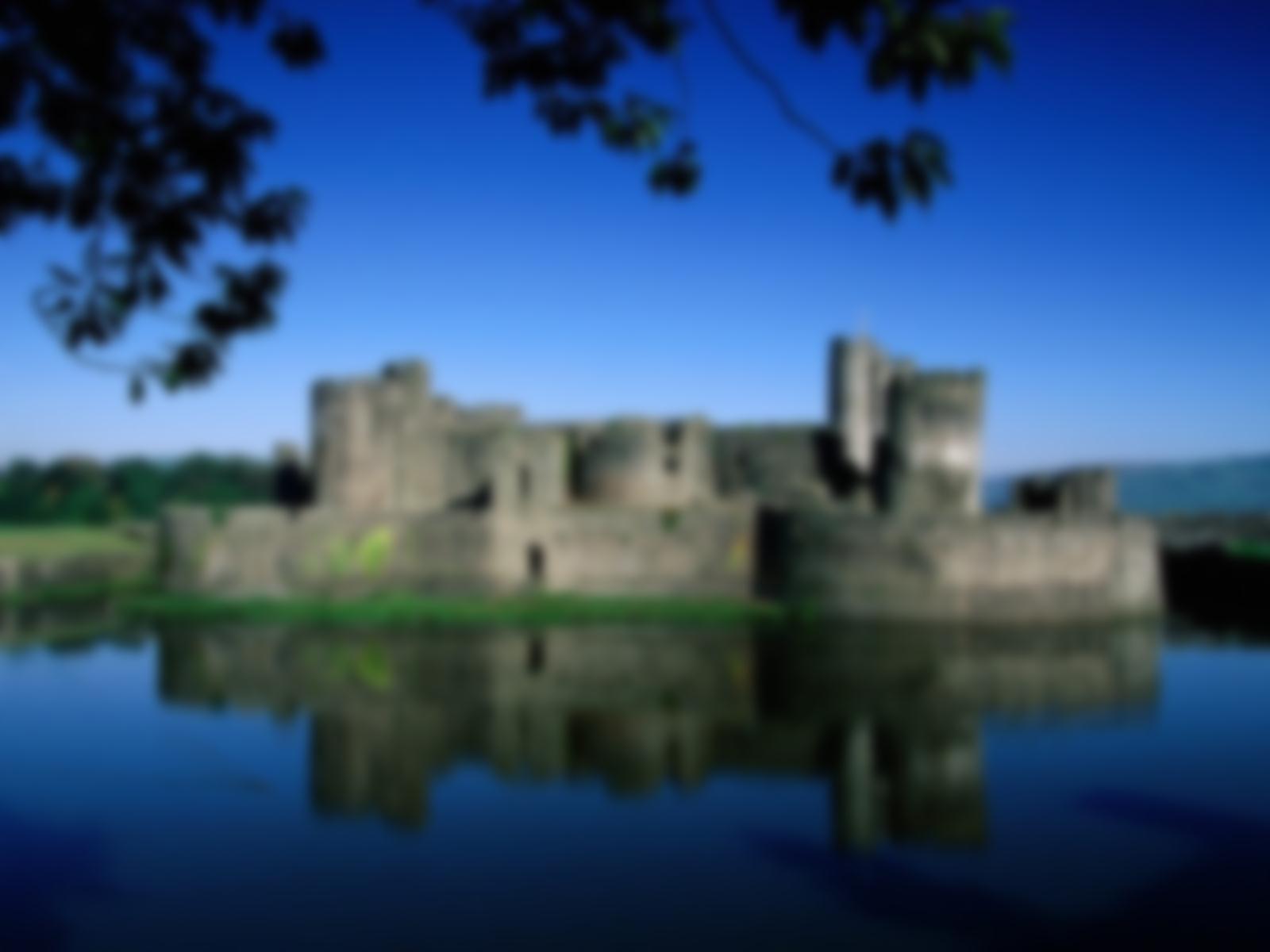 Luke 2:49-52
49 “Why were you searching for me?” he asked. “Didn’t you know I had to be in my Father’s house?” 50 But they did not understand what he was saying to them.
51 Then he went down to Nazareth with them and was obedient to them. But his mother treasured all these things in her heart. 52And Jesus grew in wisdom and stature, and in favor with God and men.
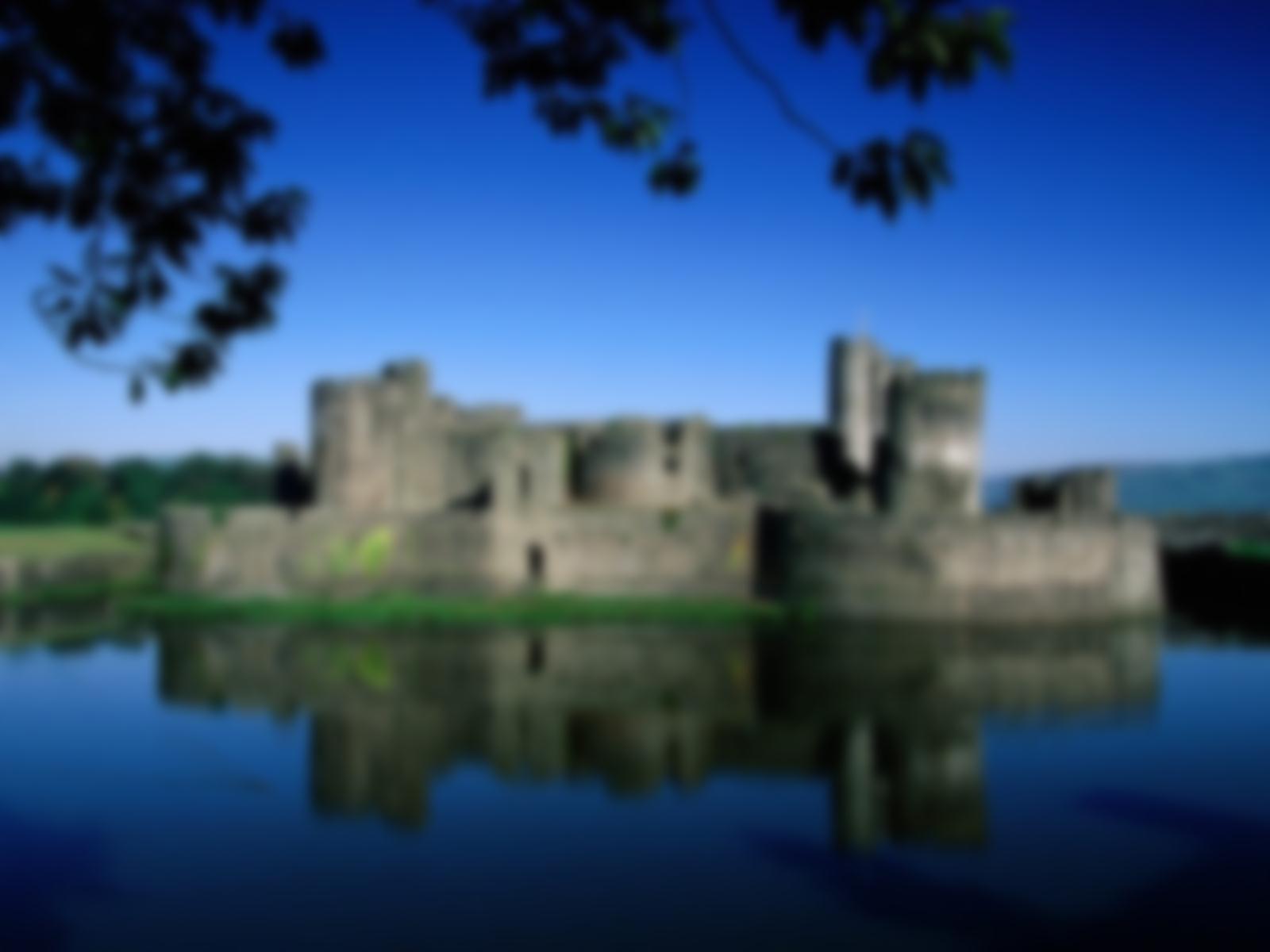 Character Development
God is more concerned about what He does       IN you than what He does THROUGH you.
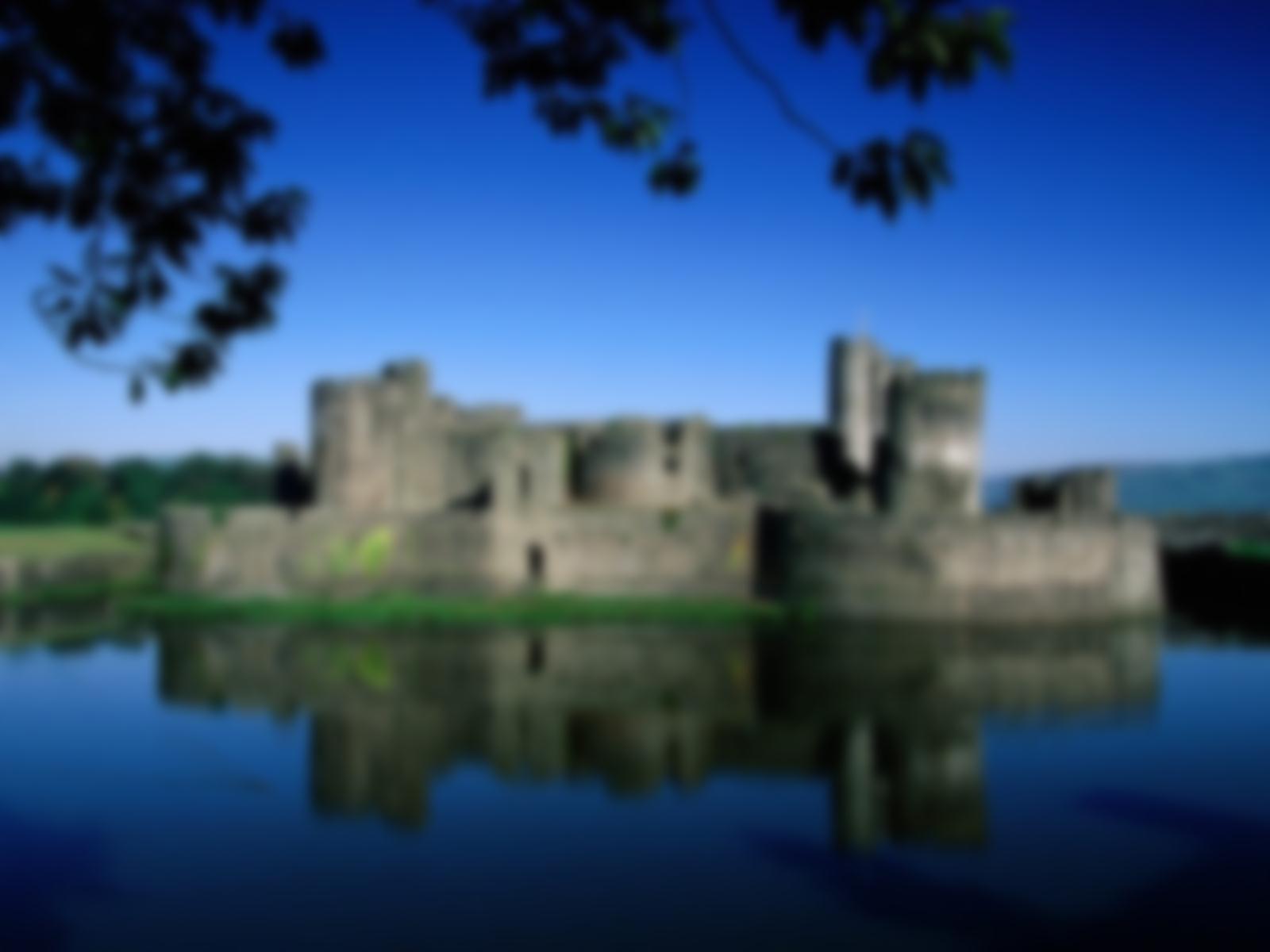 “As long as our heart is not softened, suffering will not leave us.  Our way lies in many sufferings; the easy-goers and pleasure-lovers are useless before God.  Let us therefore learn to obey in suffering.”
—Watchman Nee, Spiritual Authority
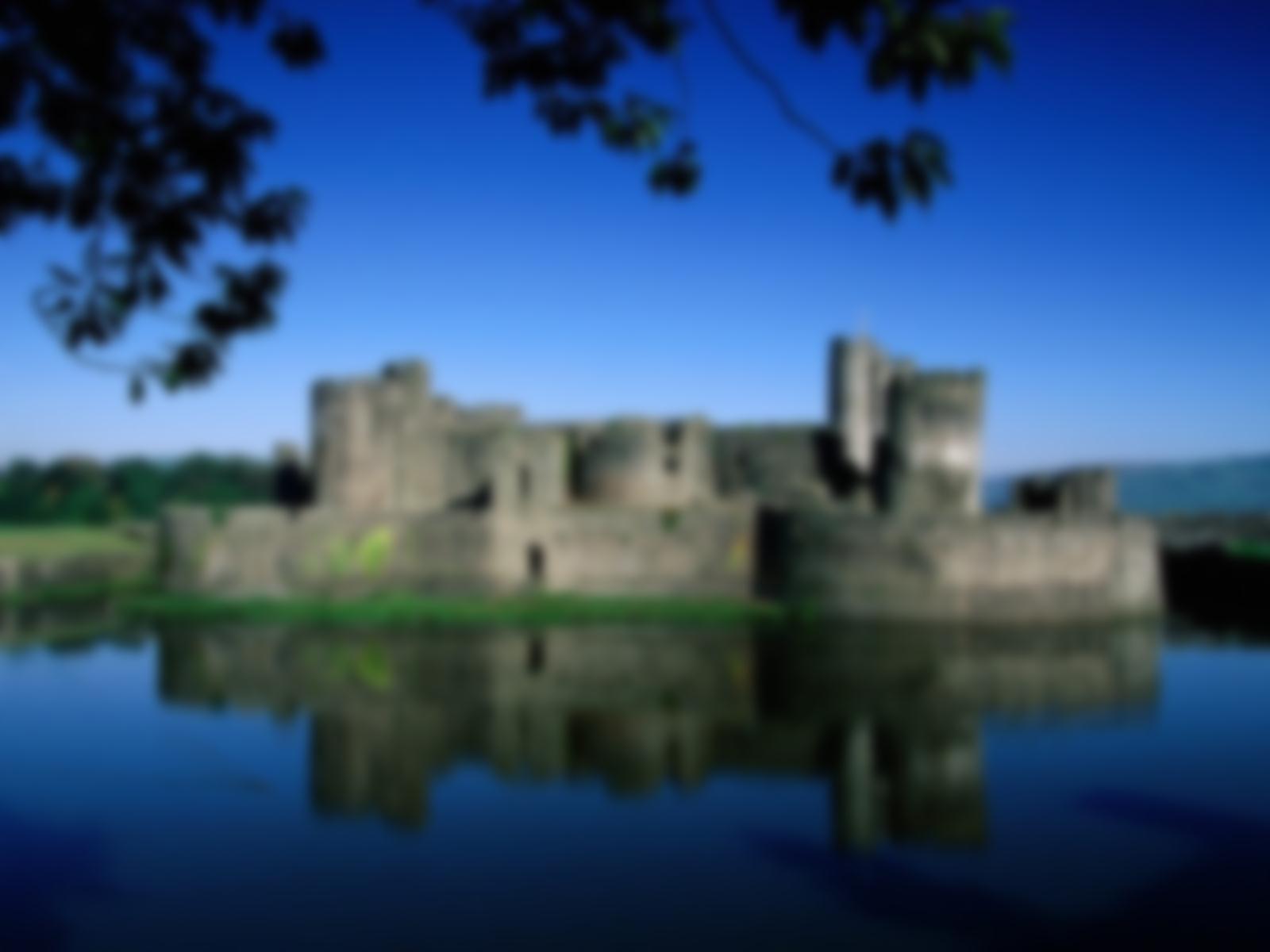 Purpose of Delegated Authority
Grow you in wisdom & character
Protect you
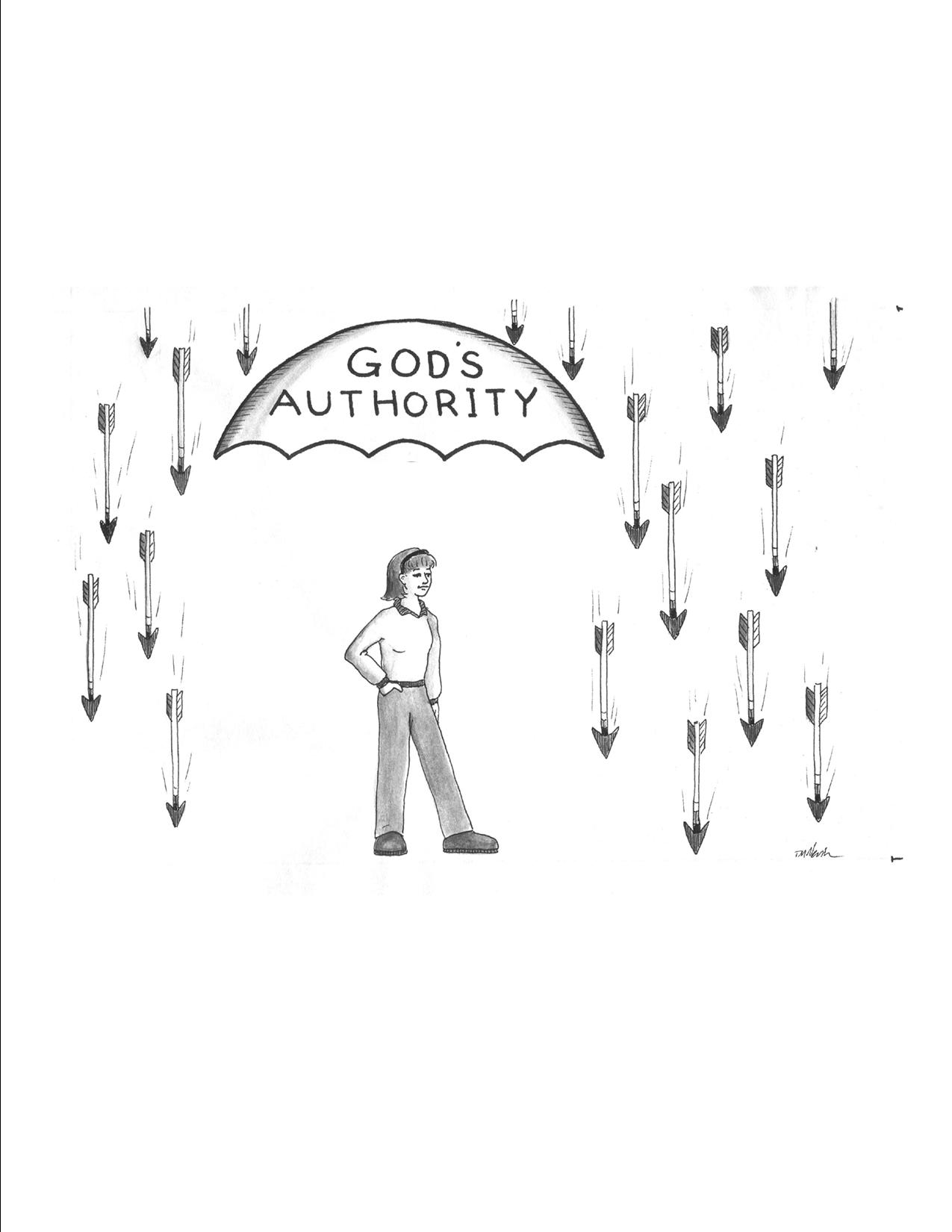 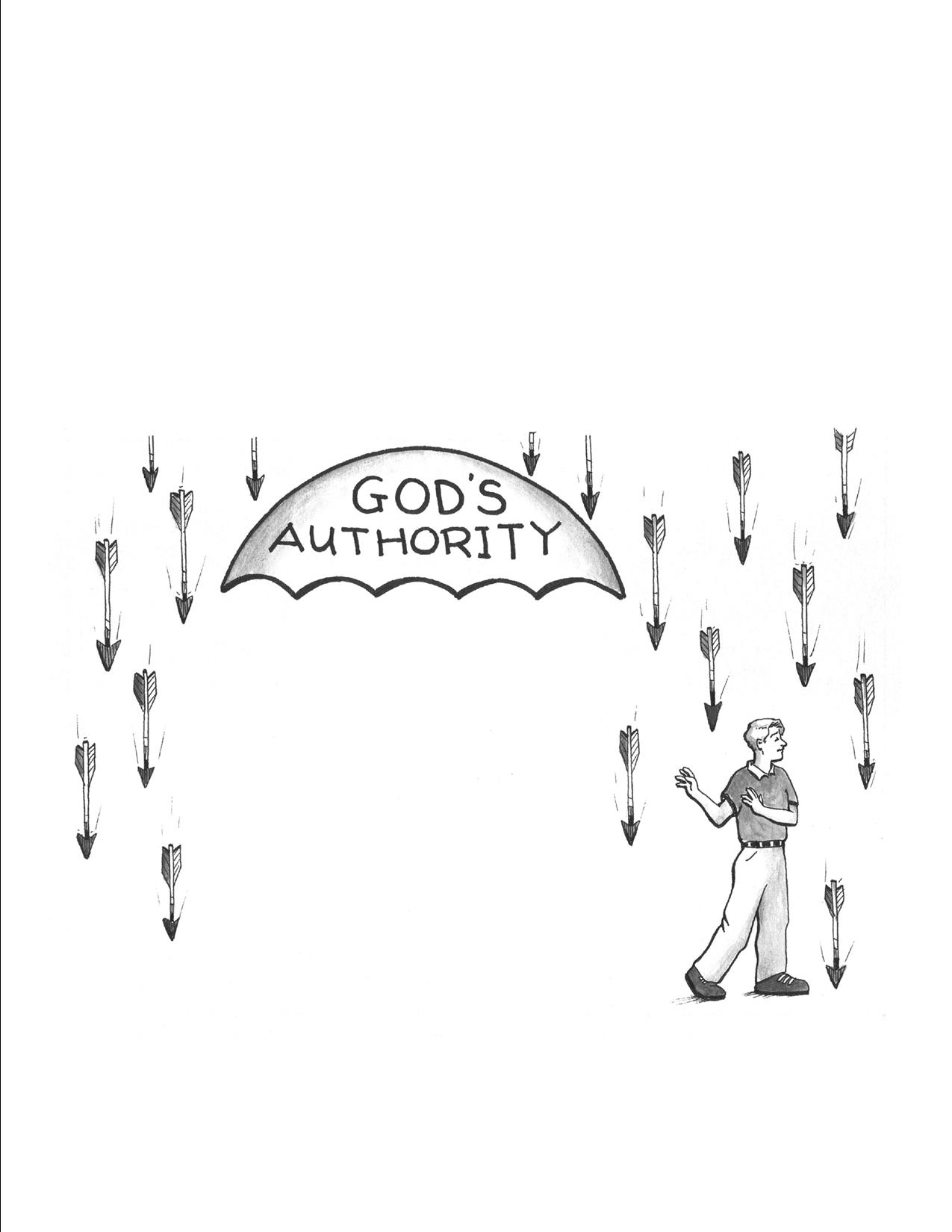 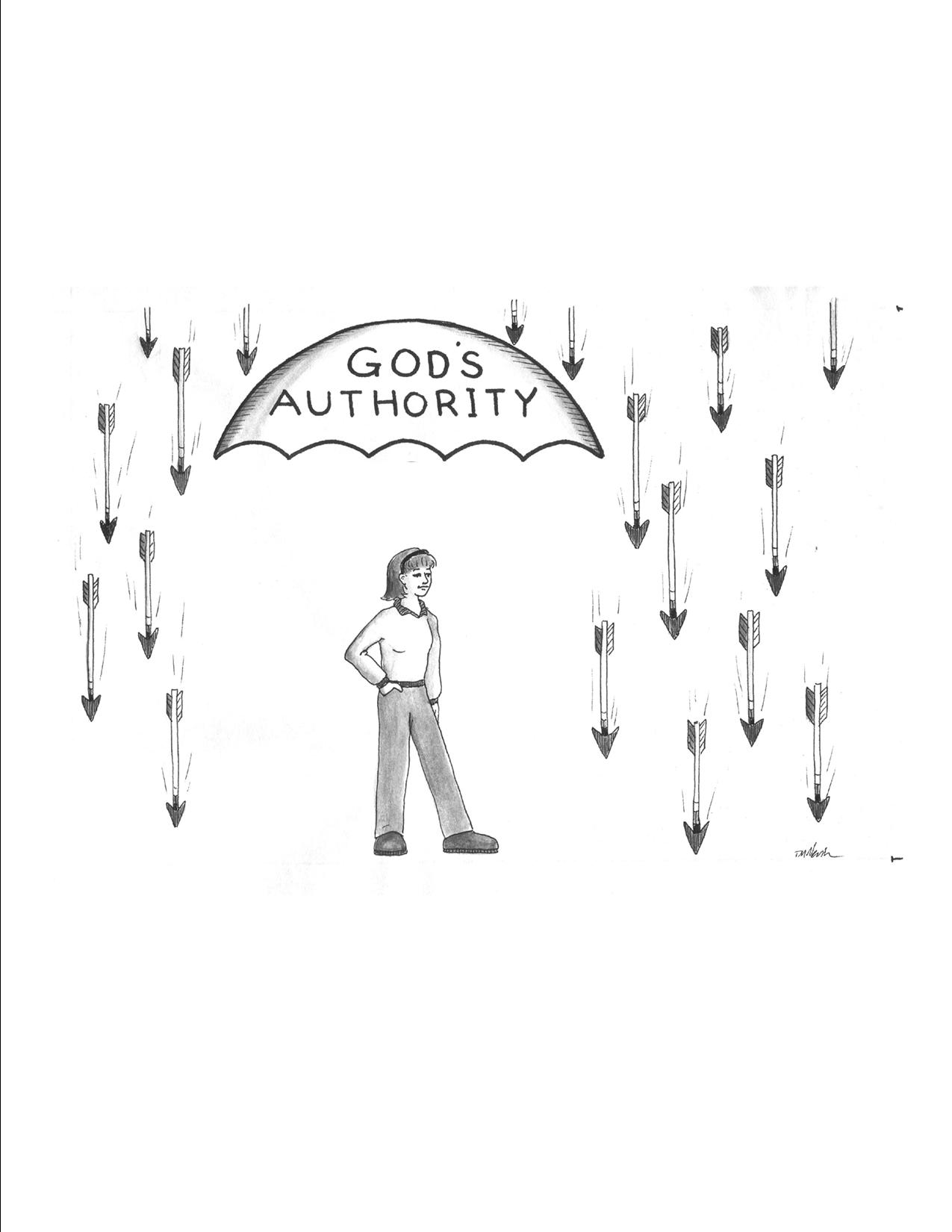 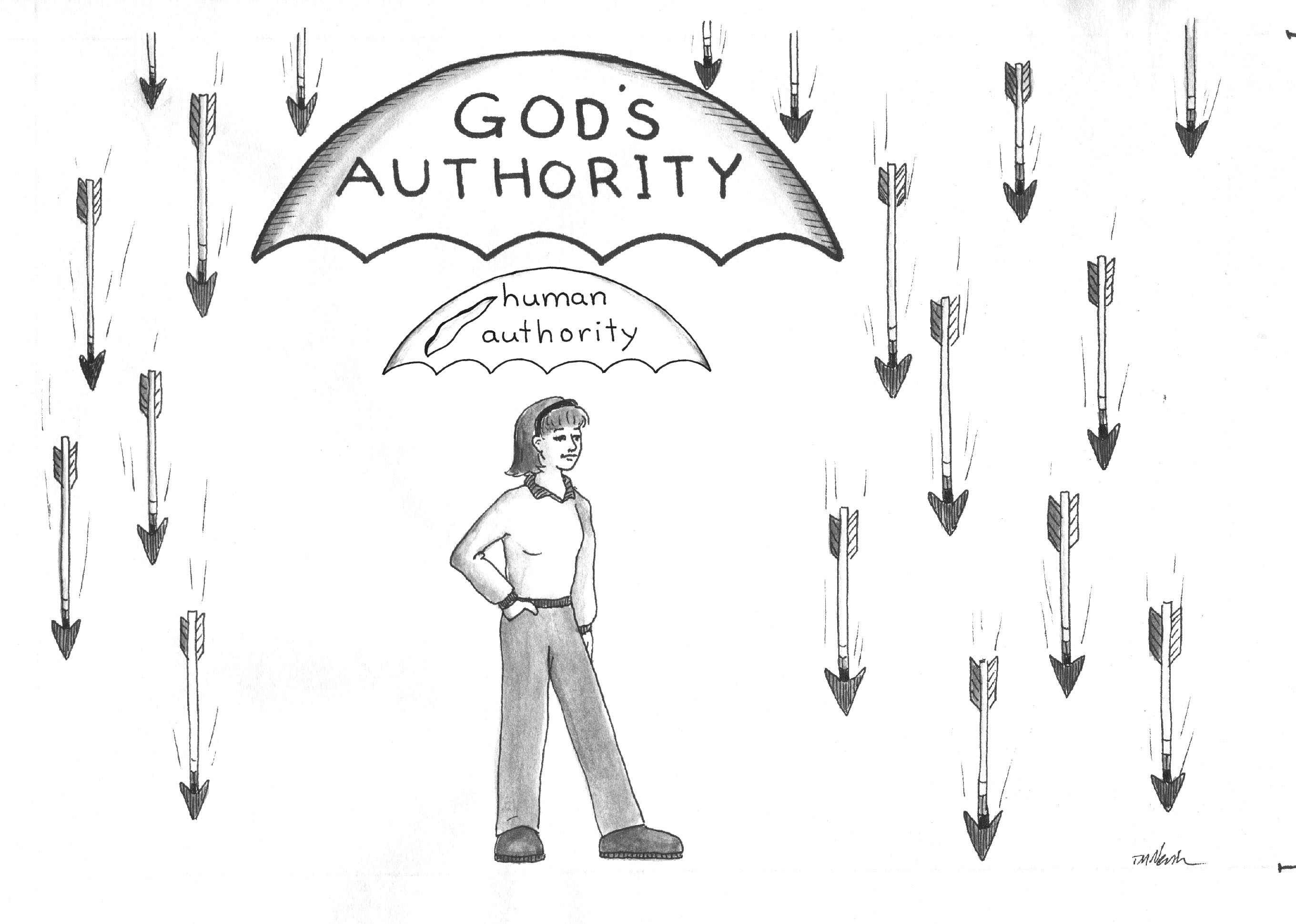 Separate the 
POSITION 

from the 
PERSONALITY
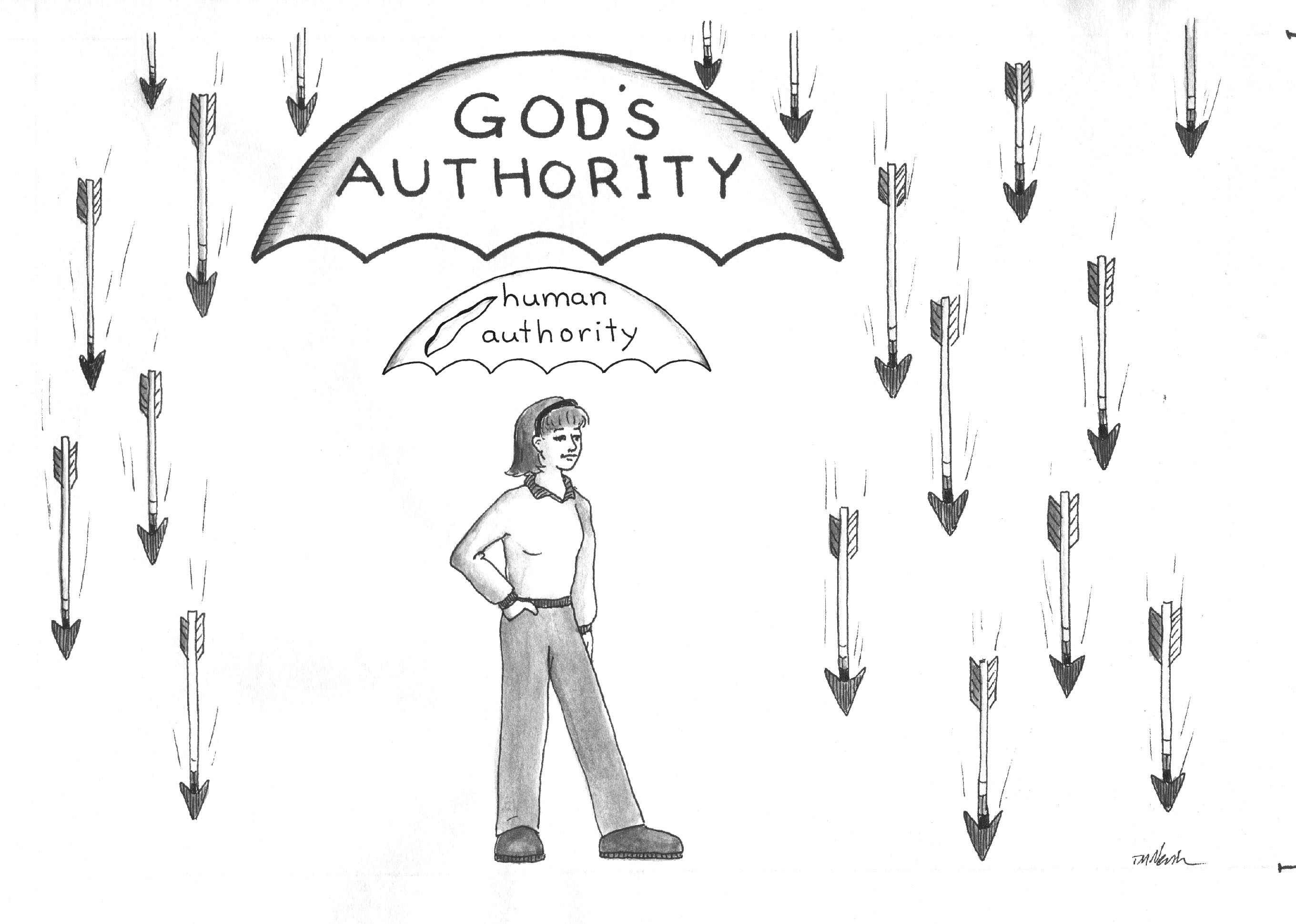 Judge & Condemn 
or
Discern & Intercede
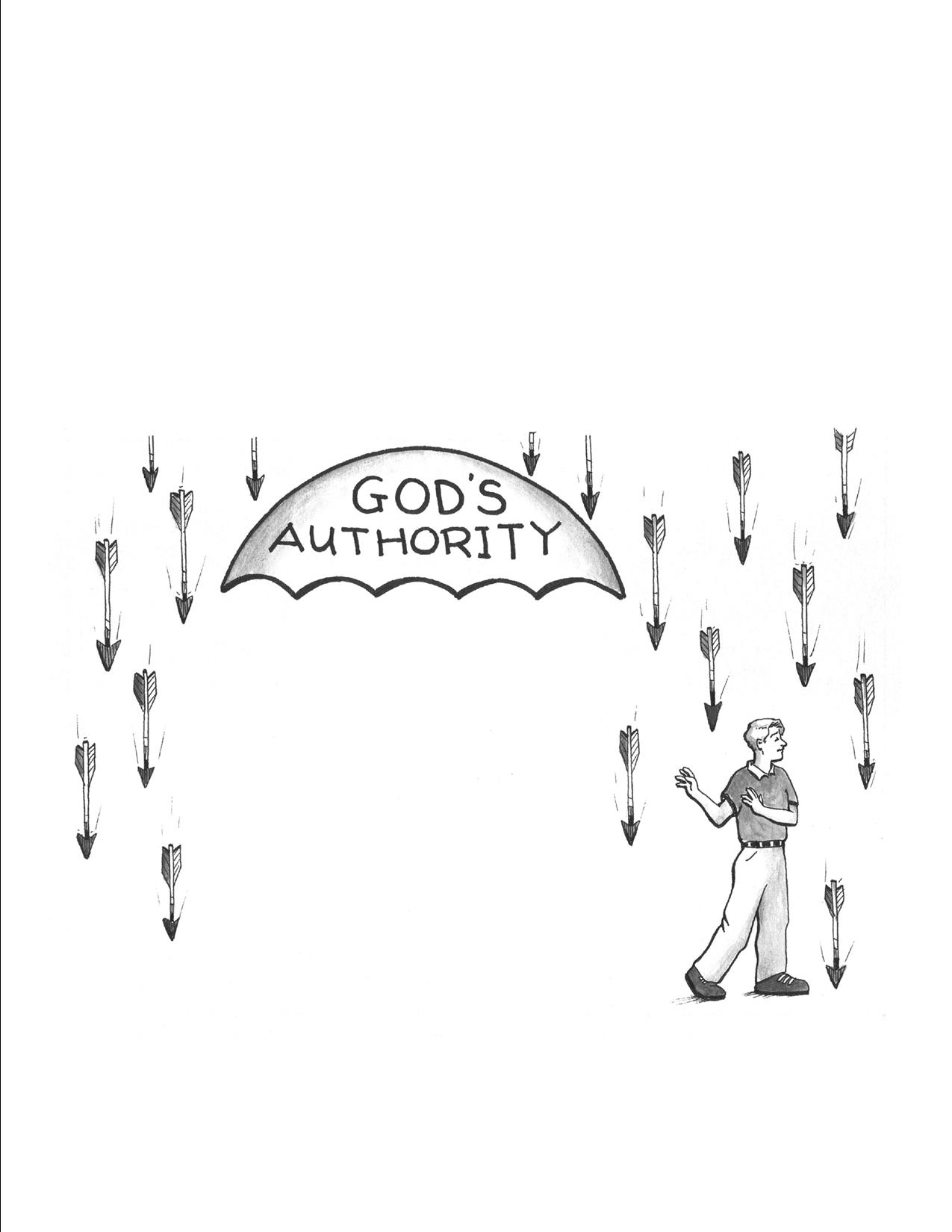 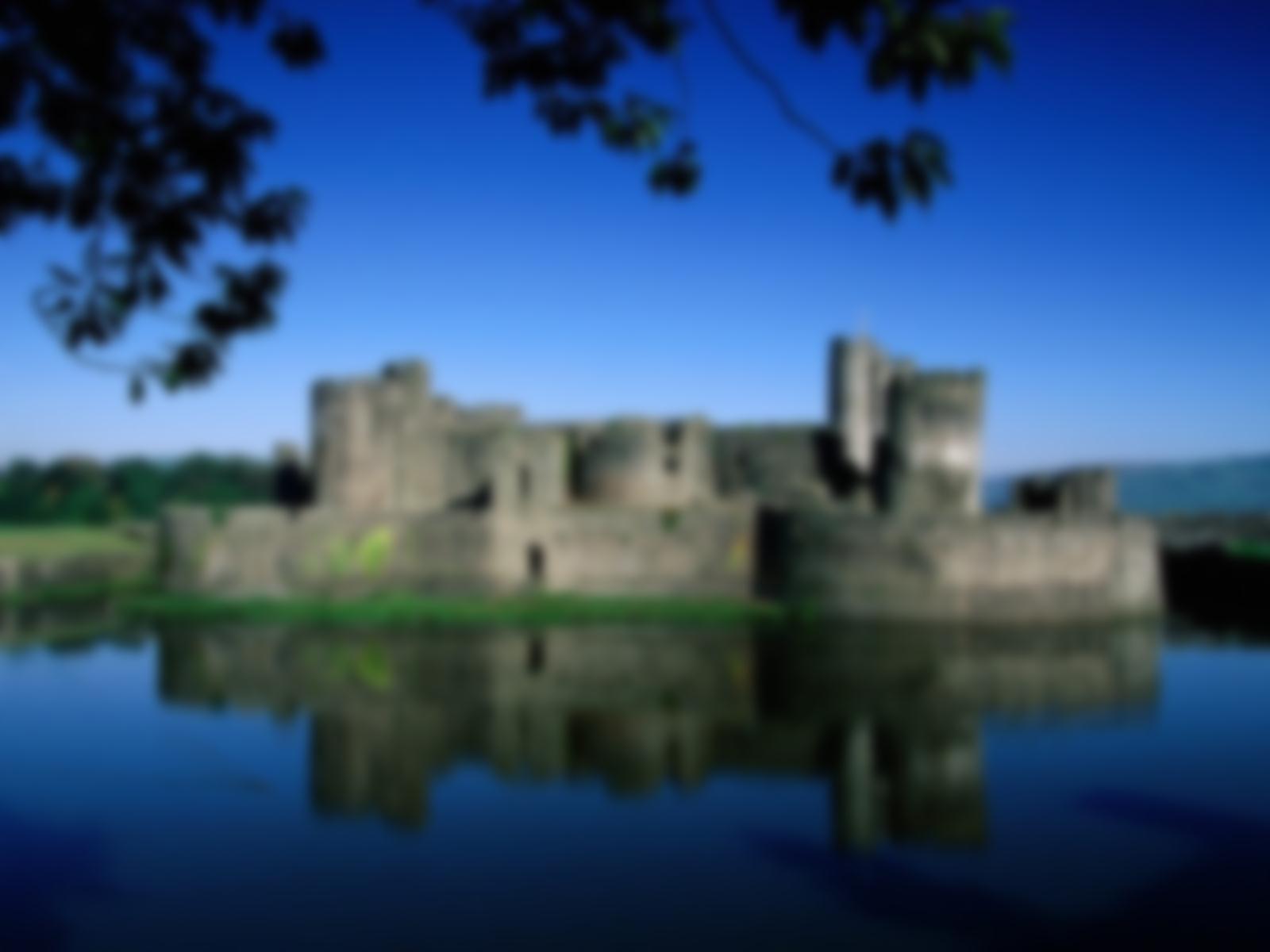 Purpose of Delegated Authority
Grow you in wisdom & character
Protect you
Guide you
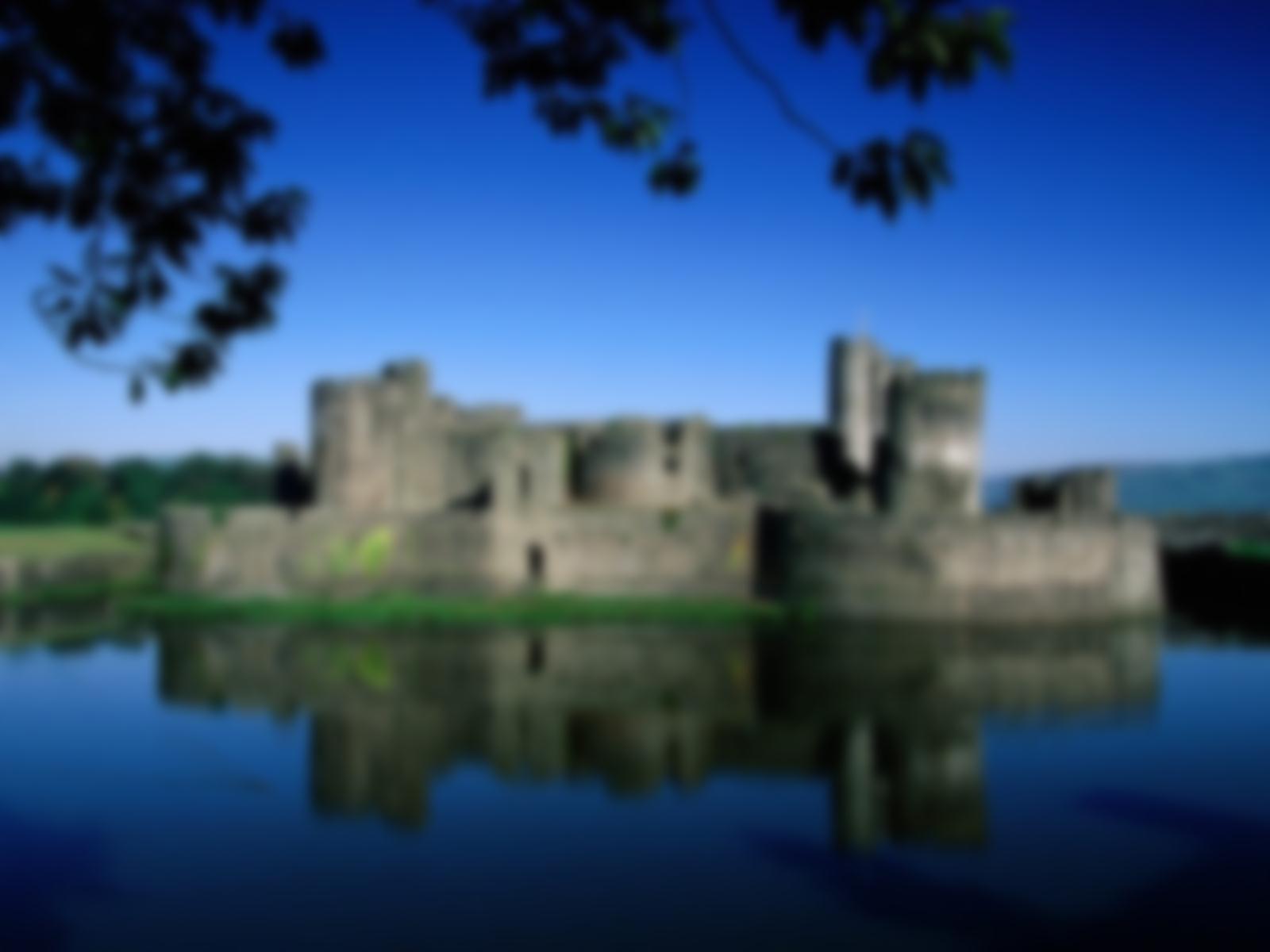 Recap
God is good!
All authority is from God & for our good to:
Grow character
Protect us
Guidance
You will meet authority everywhere you go—pray for revelation of God’s ways!
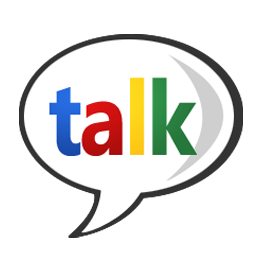 triad
s
What do you think?
Do you see God as good?  Why or why not?
Have you ever experienced delegated authority being for your own good?
Is there an authority in your life right now you have difficulty submitting to?  Why?
Pray for each other